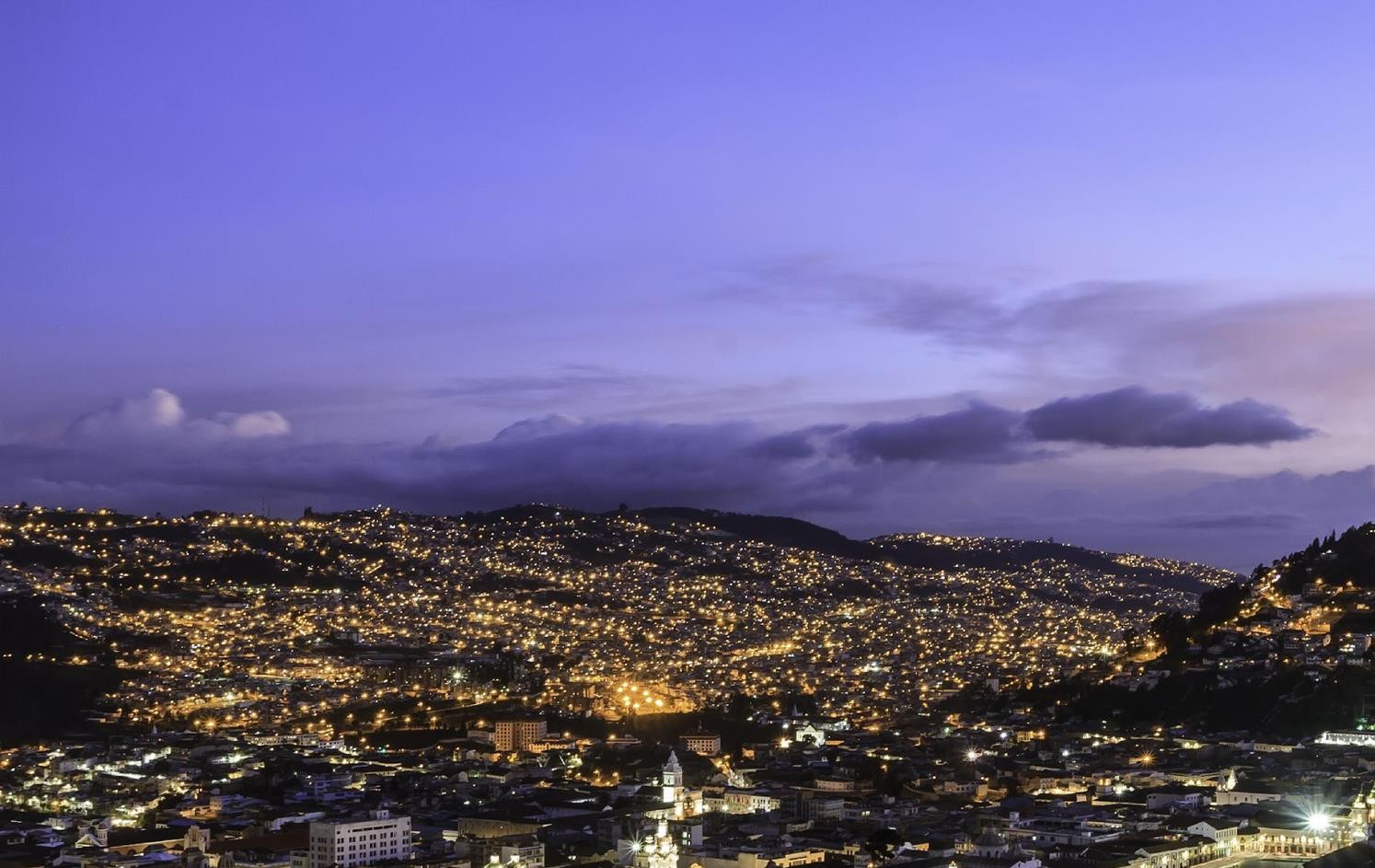 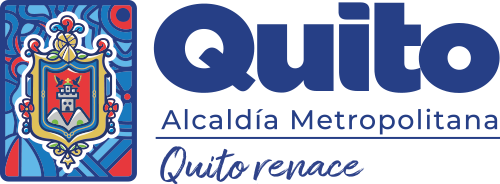 Socialización Ordenanza
Metropolitana 038-2023
CONFORMACIÓN DE  
ESPACIOS DE DIÁLOGO
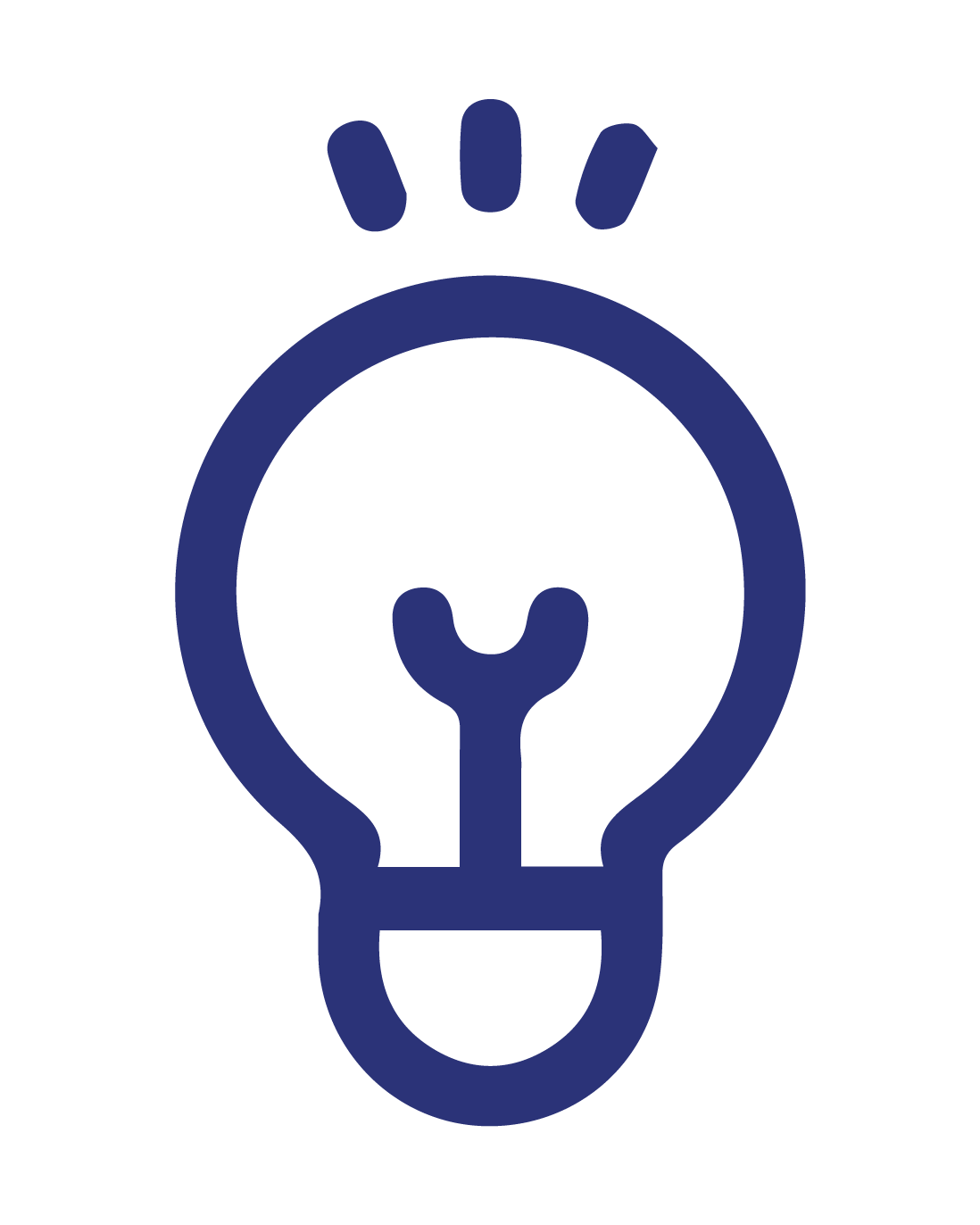 Consejo Metropolitano de Planificación
01
02
03
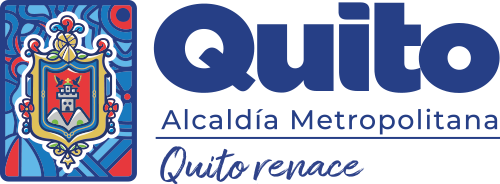 ASAMBLEAS BARRIALES
Naturaleza, convocatoria, funcionamiento y atribuciones
Ciudadanía, organizaciones sociales, Colectivos de hecho y derecho
Coordinador/a Secretario/a
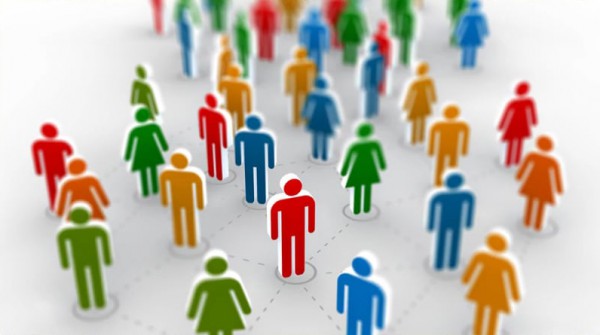 ATRIBUCIONES

Discutir los temas de interés barrial 
Construir y proponer agendas barriales de desarrollo (1 mes)
Se eligen 3 representantes principales y 3 alternos de cada Asamblea Barrial para participar en  Asamblea  Parroquial
Mínimo 50 personas
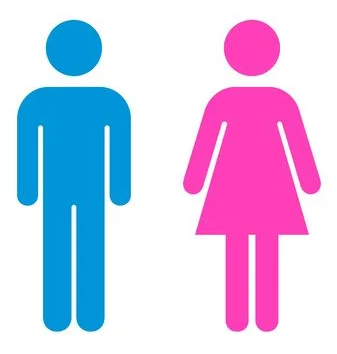 Se observarán los principios de alternabilidad, equidad, paridad de género
REGISTRO DE LA ASAMBLEA BARRIAL

Oficio de solicitud dirigido al Administrador/a Zonal.
Acta suscrita de elección de la asamblea barrial.
Registro de los miembros asistentes de la asamblea barrial.
Acta de registro de los representantes principales y alternos 
(15 días)
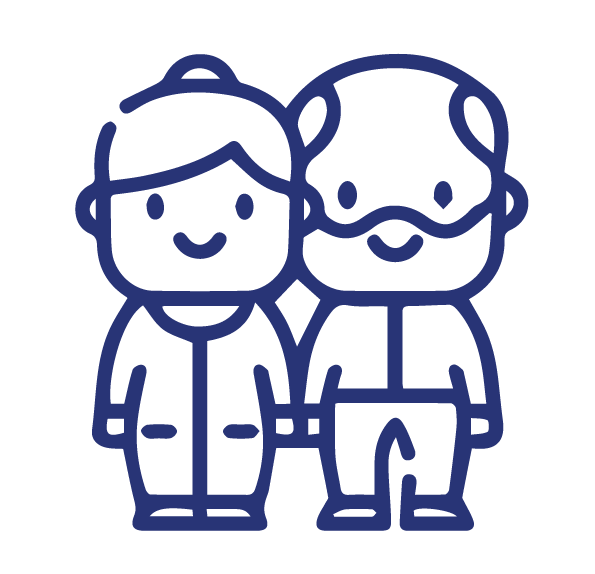 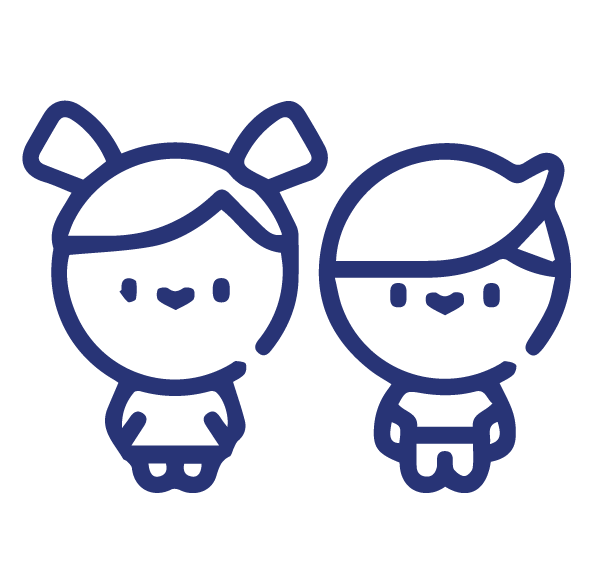 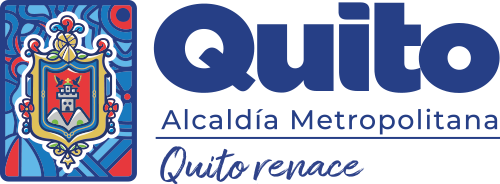 PRESUPUESTOS
PARTICIPATIVOS
Naturaleza, procedimiento, cogestión y corresponsabilidad
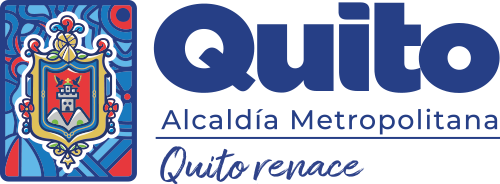 PROCESO DE PRESUPUESTOS PARTICIPATIVOS
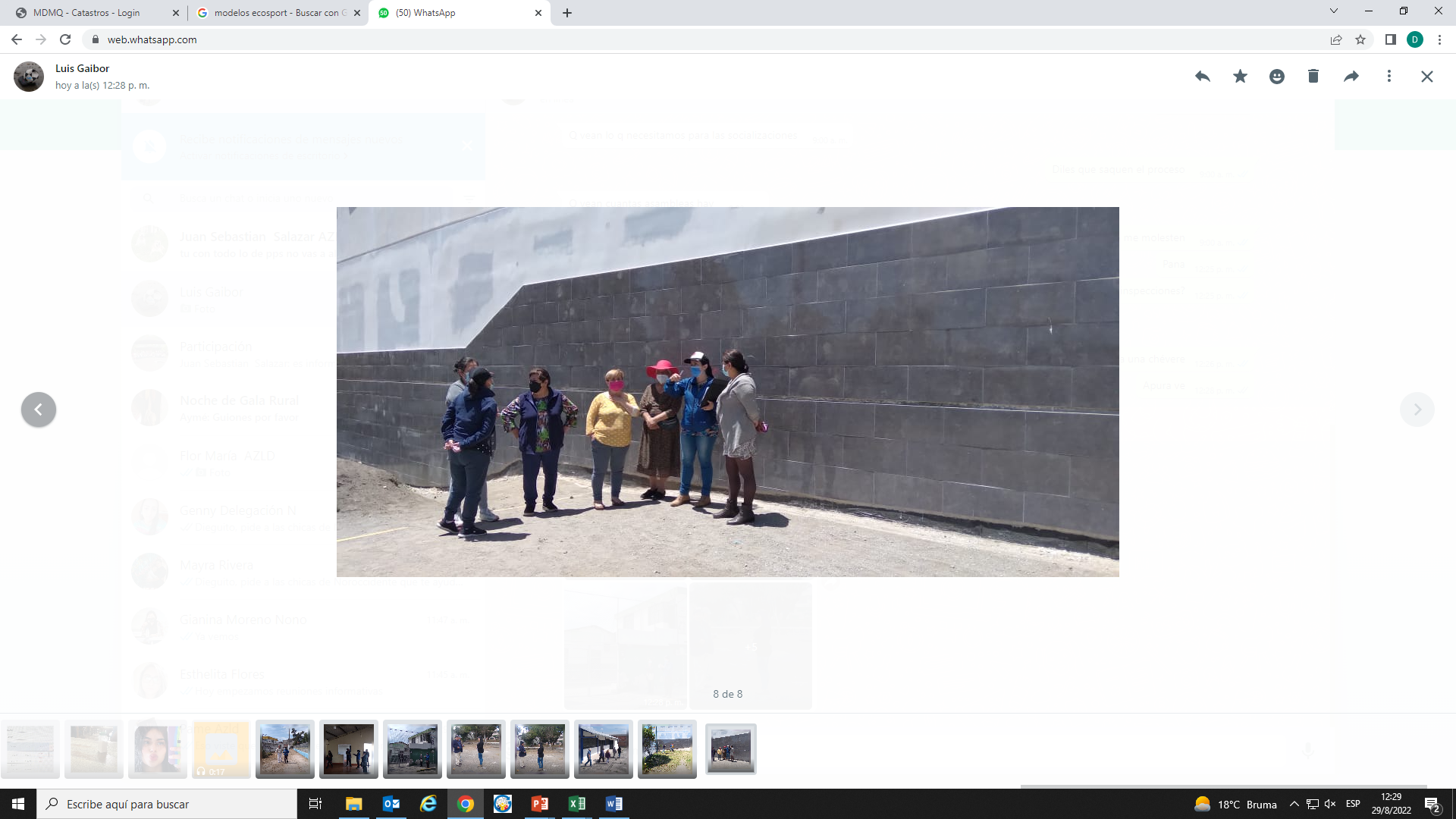 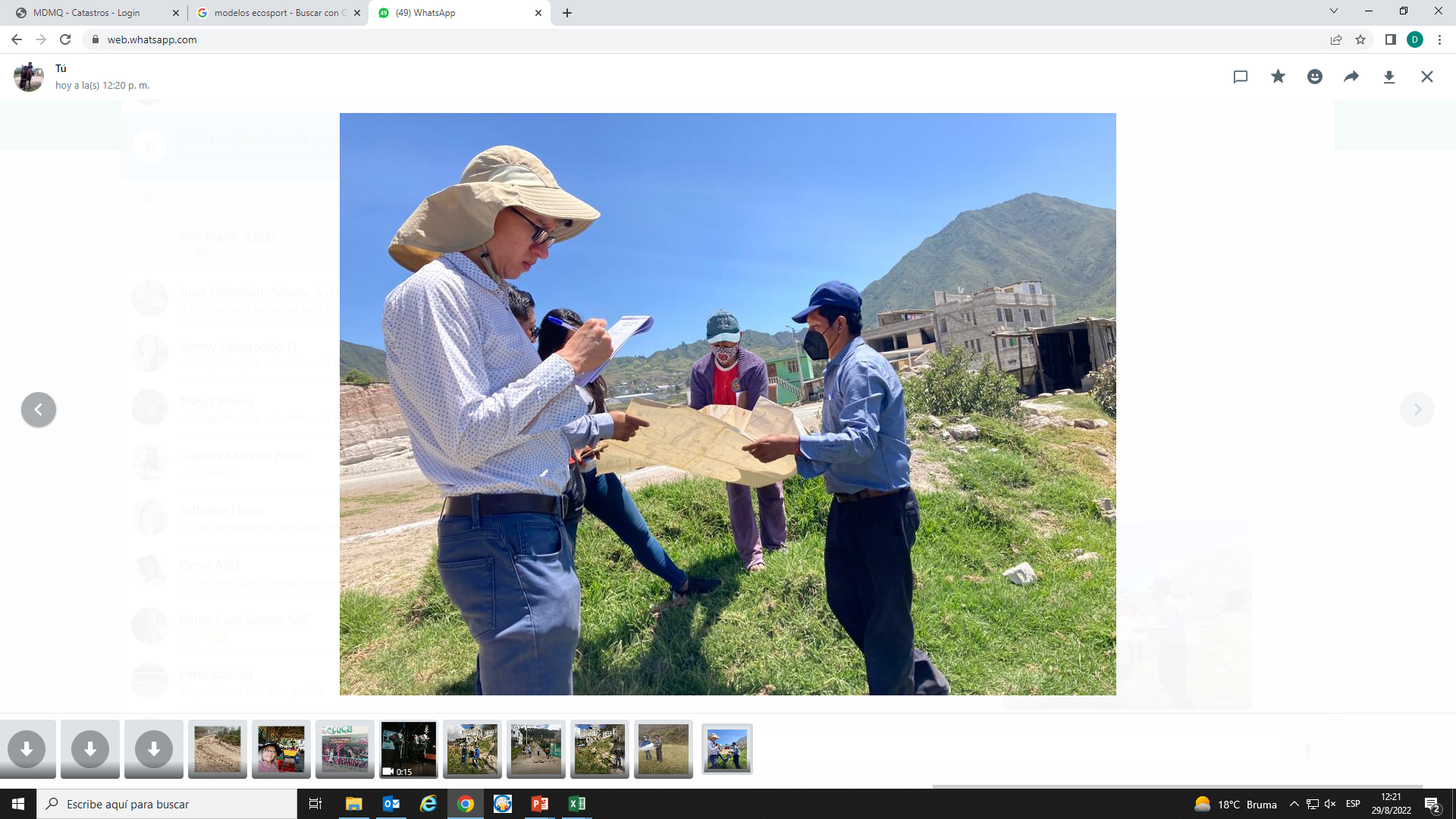 PROCESO DE PLANIFICACIÓN
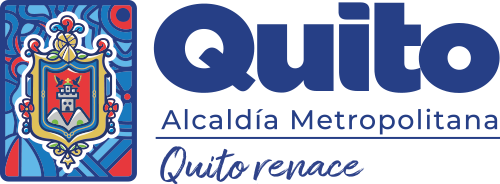 ¿QUÉ PUEDO SOLICITAR COMO PROYECTO SOCIAL?
TALLERES
CAPACITACIONES
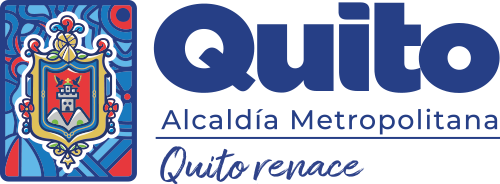 TALLERES DE MÚSICA, DANZA, TEATRO, OTROS
FERIAS, FESTIVALES  Y RECORRIDOS CULTURALES 
CONSTRUCCIÓN DE LA MEMORIA HISTÓRICA
CULTURALES
PROYECTOS DE REFORESTACIÓN
CUIDADO/RECUPERACIÓN DE QUEBRADAS Y ESPACIOS PÚBLICOS
CUIDADO DE LAS FUENTES DE AGUA
COSECHA DE AGUA (PARA EL USO COMO AGUA DE RIEGO)
AMBIENTALES
EMPRENDIMIENTOS, CREACIÓN DE HUERTOS (ENTREGA DE SEMILLAS,PLÁNTAS, PLÁNTULAES – CONSTRUCCCIÓN DE INVERNADEROS (PREDIO MUNICIPAL).
CONSTRUCCIÓN DE VIVEROS
PRODUCCIÓN  ORGÁNICA/AGROECOLÓGICA
PRODUCTIVOS
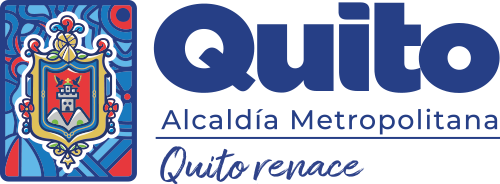 ELABORACIÓN DE MURALES (ENTREGA DE PINTURA, BROCHAS, RODILLOS, SPRAYS)
FERIAS JUVENILES
ARTE URBANA
LOS PROYECTOS SOCIALES NO CONTEMPLAN LA ENTREGA DE VESTUARIOS, TRAJES, EQUIPOS, MAQUINARIAS (LO QUE ESTÁ SUJETO A CONTROL)
ESCUELAS POLIDEPORTIVAS (FÚTBOL, BÁSQUET, VOLEY, OTROS)
ENTREGA DE MATERIAL DIDÁCTICO.
DEPORTIVOS
EDUCATIVOS
TALLERES PARA ADULTOS MAYORES / FERIA DEMOSTRATIVA
APOYO PEDAGÓGICO / PSICOLÓGICOS PARA NIÑOS/OS, ADOLESCENTES, JÓVENES
TALLERES, CAPACITACIONES EN SALUD PREVENTIVA/FERIA
SALUD
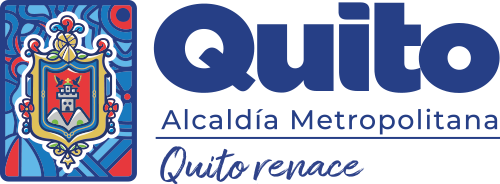 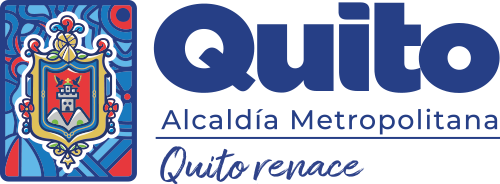 GRACIAS
0993235158